Who Are We Fighting?
November 8, 2020
San Angelo, Tx
Ephesians 6:12
For we do not wrestle against flesh and blood, but against principalities, against powers, against the rulers of the darkness of this age, against spiritual hosts of wickedness in the heavenly places.
Who Are We Fighting?
We are not fighting an easily identified enemy, but rather wicked spirits that reign in the hearts of men.
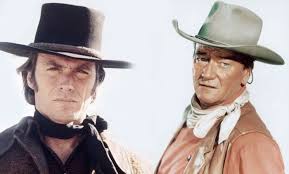 The Conversations of Satan
Eve (Genesis 3)
Christ (Matthew 4)
God (Job 1)
Genesis 3:4-5 (Eve)
Then the serpent said to the woman, “You will not surely die. 5 For God knows that in the day you eat of it your eyes will be opened, and you will be like God, knowing good and evil.”
Matthew 4:1-11 (Jesus)
Then Jesus was led up by the Spirit into the wilderness to be tempted by the devil. 2 And when He had fasted forty days and forty nights, afterward He was hungry. 3 Now when the tempter came to Him, he said, “If You are the Son of God, command that these stones become bread.”
4 But He answered and said, “It is written, ‘Man shall not live by bread alone, but by every word that proceeds from the mouth of God.’ ”
Matthew 4:1-11 (Jesus)
Then the devil took Him up into the holy city, set Him on the pinnacle of the temple, 6 and said to Him, “If You are the Son of God, throw Yourself down. For it is written:
‘He shall give His angels charge over you,’ and,
‘In their hands they shall bear you up,Lest you dash your foot against a stone.’ ”
7 Jesus said to him, “It is written again, ‘You shall not tempt the Lord your God.’ ”
Matthew 4:1-11 (Jesus)
8 Again, the devil took Him up on an exceedingly high mountain, and showed Him all the kingdoms of the world and their glory. 9 And he said to Him, “All these things I will give You if You will fall down and worship me.”
10 Then Jesus said to him, “Away with you, Satan! For it is written, ‘You shall worship the Lord your God, and Him only you shall serve.’ ”
11 Then the devil left Him, and behold, angels came and ministered to Him.
Job 1:6-7 (God)
Now there was a day when the sons of God came to present themselves before the Lord, and Satan also came among them. 7 And the Lord said to Satan, “From where do you come?”
So Satan answered the Lord and said, “From going to and fro on the earth, and from walking back and forth on it.”
The Many Faces of Satan
Liar
Hypocrite
Tempter
Doubter
Agitator
Powerful
Luke 22:31
And the Lord said, “Simon, Simon! Indeed, Satan has asked for you, that he may sift you as wheat.
Make no mistake – there is a battle underway right now for our soul!
Zechariah 3:1
And he showed me Joshua the high priest standing before the angel of Jehovah, and Satan standing at his right hand to be his adversary.  (ASV)
If We Could Only See What Elisha Saw
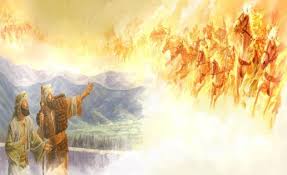 2 Kings 6:14-18
Therefore he [Syrian King] sent horses and chariots and a great army there, and they came by night and surrounded the city. 15 And when the servant of the man of God arose early and went out, there was an army, surrounding the city with horses and chariots. And his servant said to him [Elisha], “Alas, my master! What shall we do?”
16 So he answered, “Do not fear, for those who are with us are more than those who are with them.” 17 And Elisha prayed, and said, “Lord, I pray, open his eyes that he may see.” Then the Lord opened the eyes of the young man, and he saw. And behold, the mountain was full of horses and chariots of fire all around Elisha.
“Do not fear, for those who are with us are more than those who are with them.”
Daniel 4:17
‘This decision is by the decree of the watchers,And the sentence by the word of the holy ones,In order that the living may knowThat the Most High rules in the kingdom of men,Gives it to whomever He will,And sets over it the lowest of men.’
But do not be deceived, for Satan has recruited very well!
2 Corinthians 11:13-14
For such are false apostles, deceitful workers, transforming themselves into apostles of Christ. 14 And no wonder! For Satan himself transforms himself into an angel of light.
With this thought, how do we recognize these deceitful workers around us today?
Proverbs 6:16-19
These six things the Lord hates,Yes, seven are an abomination to Him:
1  A proud look
2  A lying tongue3  Hands that shed innocent blood4  A heart that devises wicked plans5  Feet that are swift in running to evil6  A false witness who speaks lies7  And one who sows discord among brethren
It is because of these enemies that the Christian must have the proper armor!
Ephesians 6:11
Put on the whole armor of God, that you may be able to stand against the wiles of the devil.